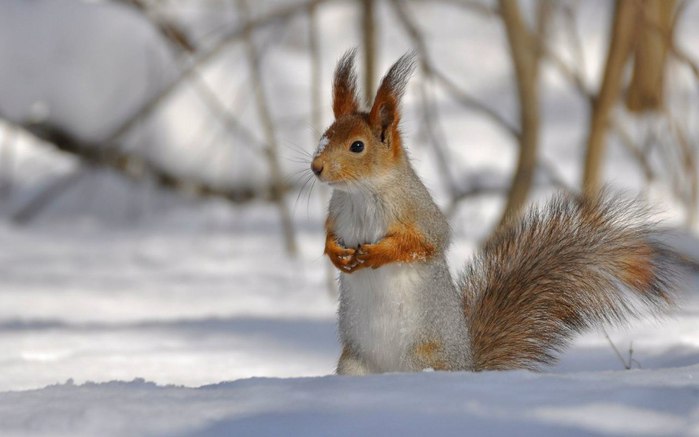 «Дикие животные зимой»
Подготовила: зам.зав. по УВР   Кувшинова С.Н.
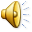 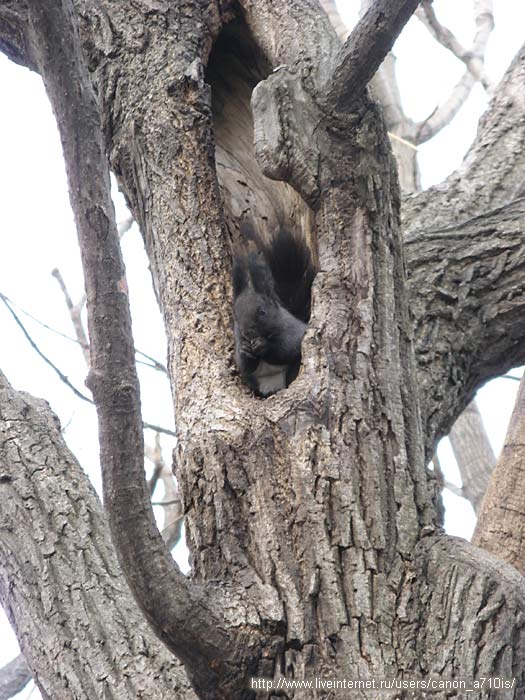 Кто в лесном дупле живет?Кто орешки всё грызет?Кто грибы на ветках сушит?С кисточками ее уши.Пушистый теплый хвост, как грелка,Ну, конечно, это – Белка.
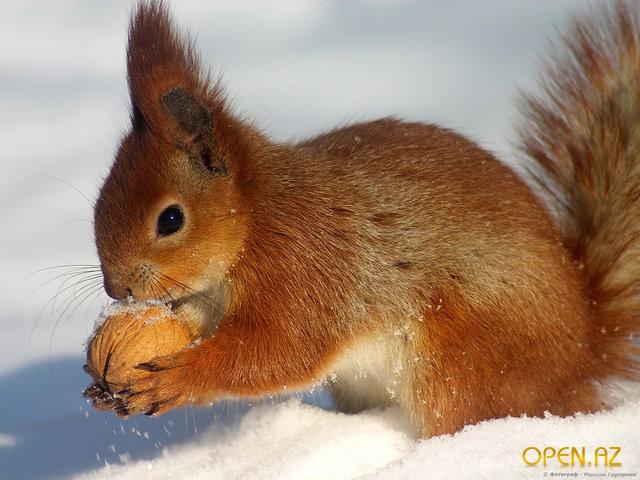 Дупло- домик для белочки, там она хранит запасы на зиму. А бывает, что закапывает орехи в землю.
Кто колюч? Живет в лесу?  Не боится кто лису?От нее он не бежит: В клубок свернется и лежит,Не видать ни глаз, ни ножек? Ты узнал? Ведь это ежик.
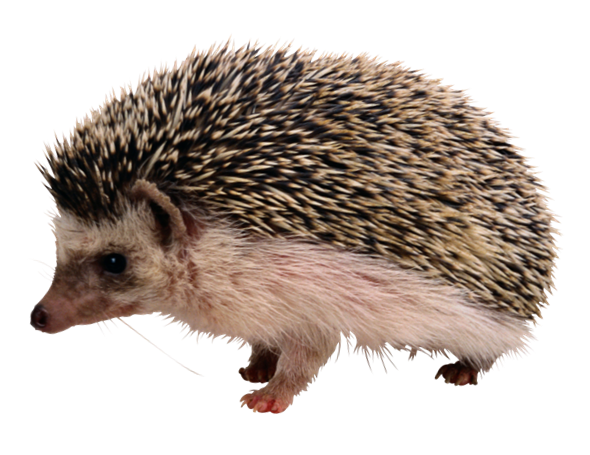 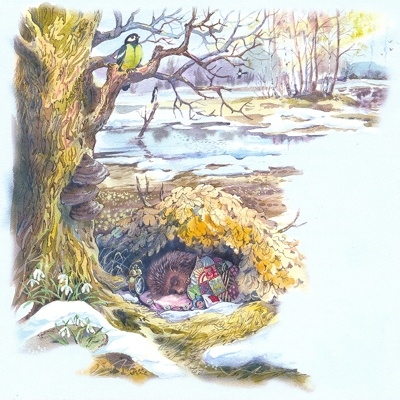 Впадают в спячку
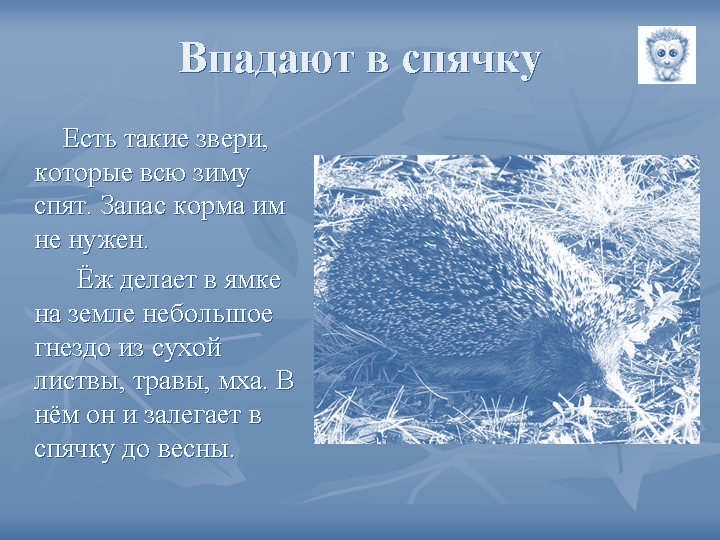 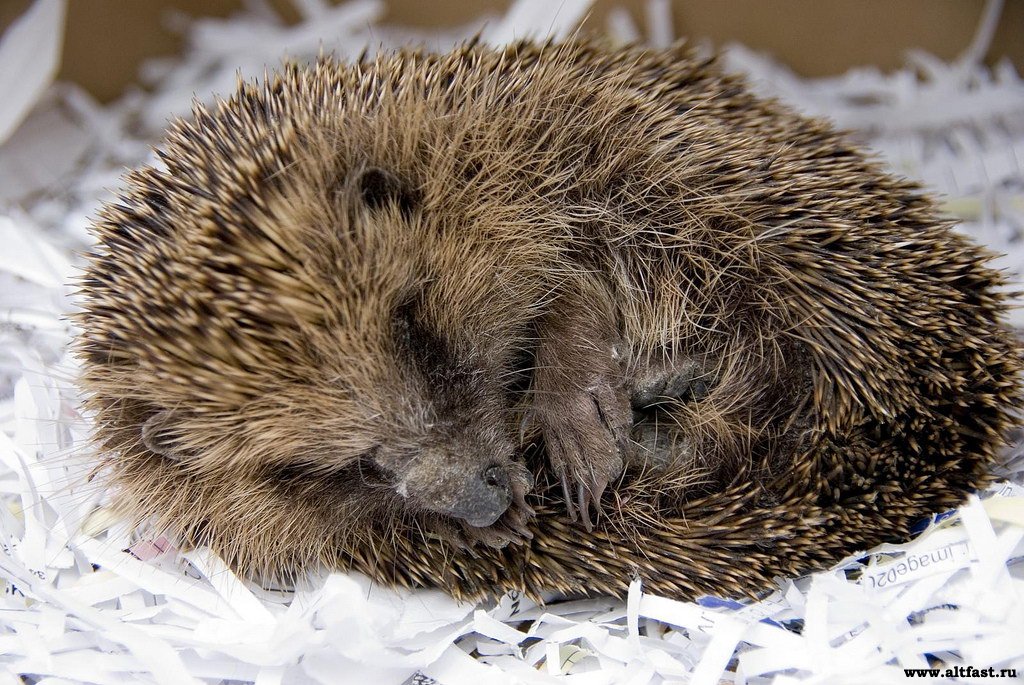 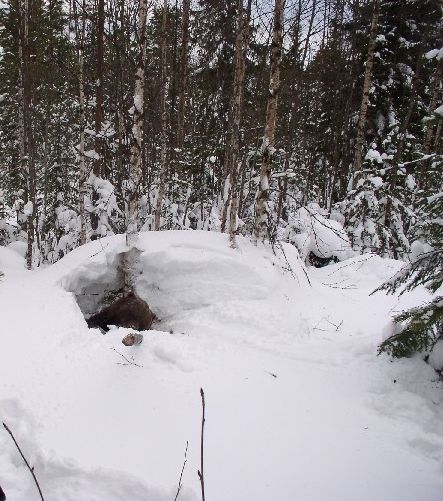 Загадка
Он зимой в берлоге спит,Потихонечку храпит,А проснётся, ну реветь, Как зовут его? – Медведь.
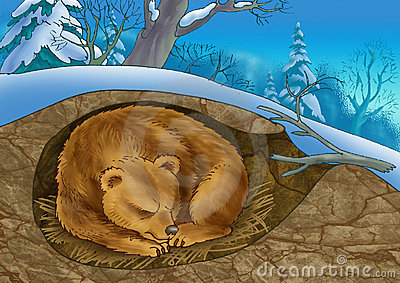 Зимой берлогу засыпает снегом – внутри медведю тепло и уютно. Медведь зимой спит и ничего не ест – он живёт за счёт накопленного летом  и осенью жира.
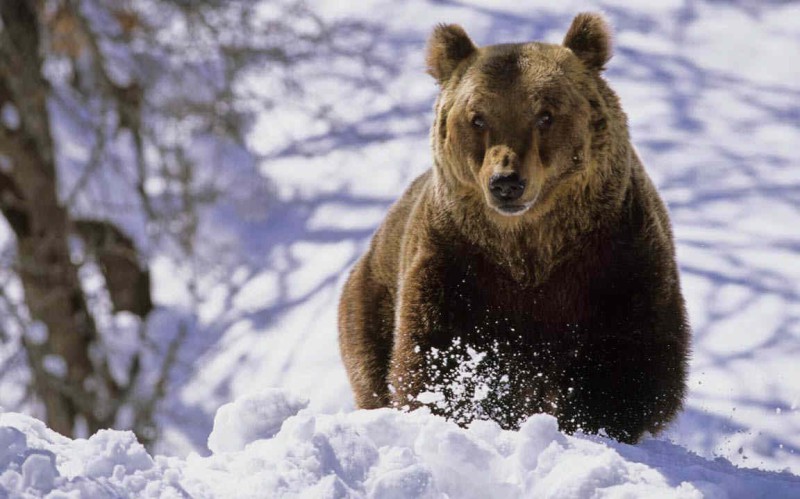 Загадка
Зимой он в шубке белой,А летом серым стал.Весь день по лесу бегал,Но даже не устал.Страшна лиса-плутовка Ему  и серый волк.Любитель грызть морковку.В капусте знает толк.А, кто он? Угадай-ка!Зовём его мы зайка.
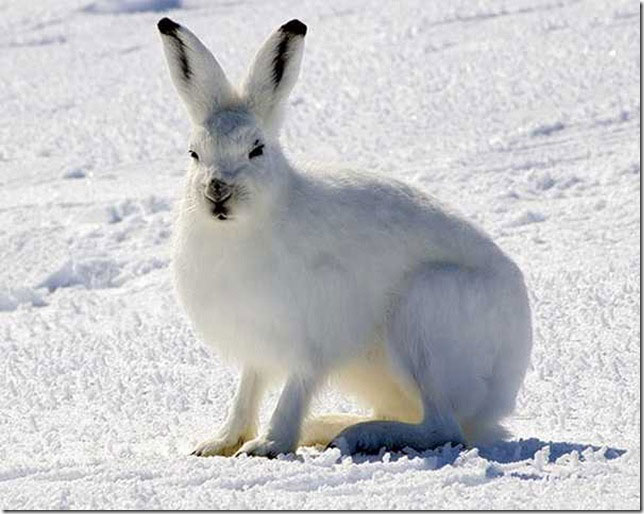 Живет и зайка в глухом лесу. Под кусточком прячется, всего боится. Страшно в лапы к волку да лисе попасться. Зубки у зайки острые, да укусить никого не может, смелости не хватает. Вот и прячется зайка то под кусточком, то под пенечком.
Загадка
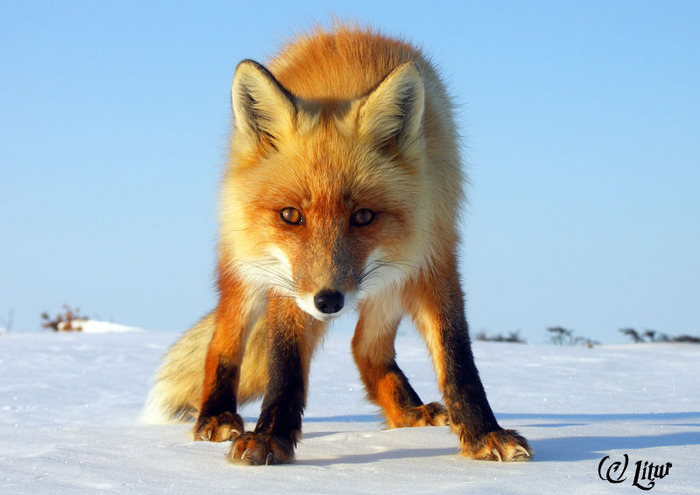 Кто крадётся между сосен?Шубку огненную носит?Чей там хвост в траве густойЗамелькал, как золотой?Это –  девица краса,Ярко-рыжая лиса.
У лисицы зубы острые, мордочка тоненькая, ушки на макушке. Хорошо лиса наряжена: шерстка пушистая и золотистая; сама рыжая, грудка у нее белая, хвост пышный, красивый. Тепло лисе зимой в такой шубке.Ходит лисица тихонько, к земле низко пригибается. Свой пышный хвостик носит бережно.
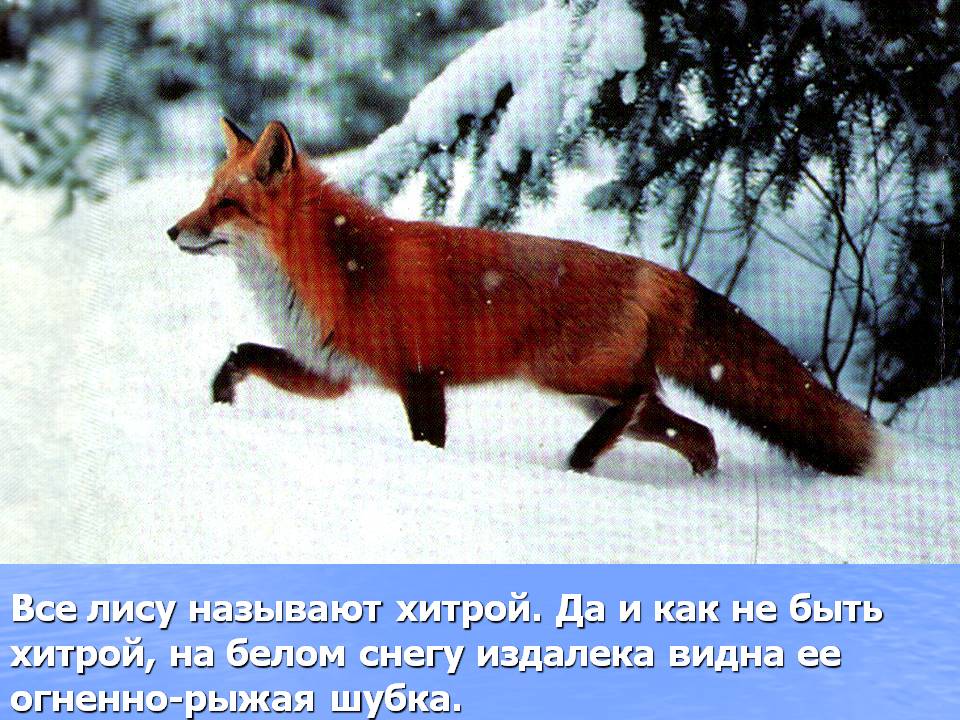 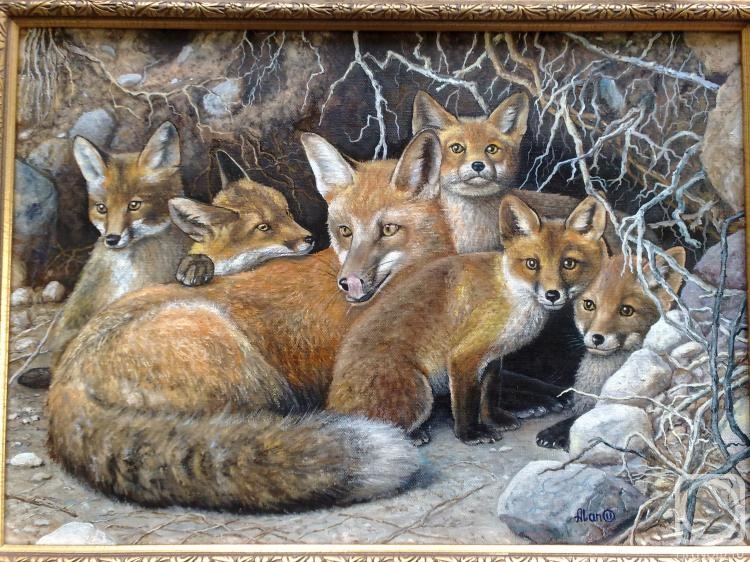 У лисы - лисята
Загадка
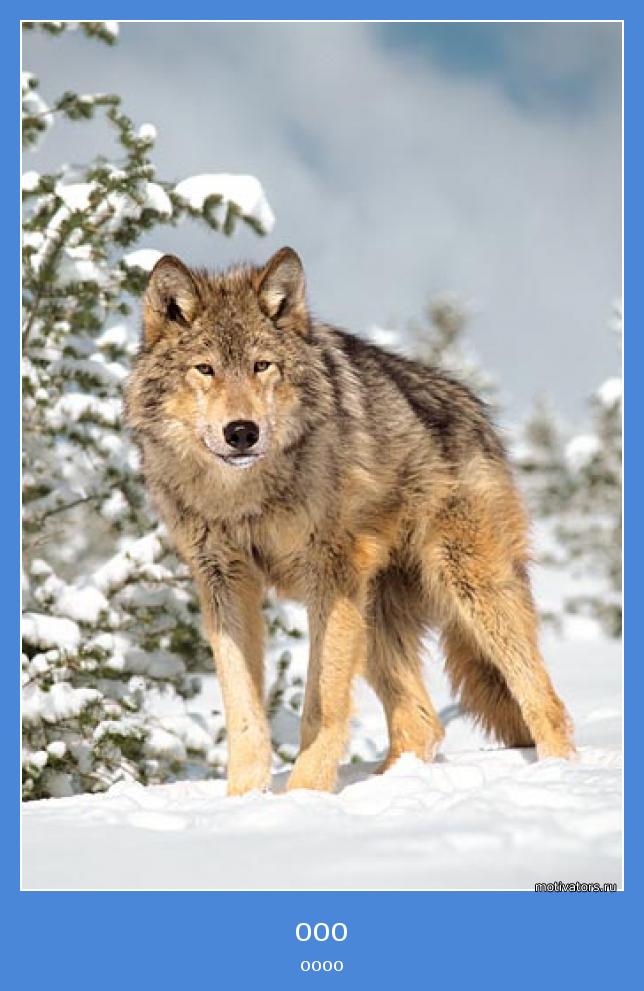 Дружбу водит лишь с лисой, Этот зверь сердитый, злой. Он зубами щёлк да щёлк, Очень страшный серый волк.
Сейчас мы с вами превратимся в волчат. Волки зимой громко воют. Как они воют?  Дети произносят протяжное «У-у-у»
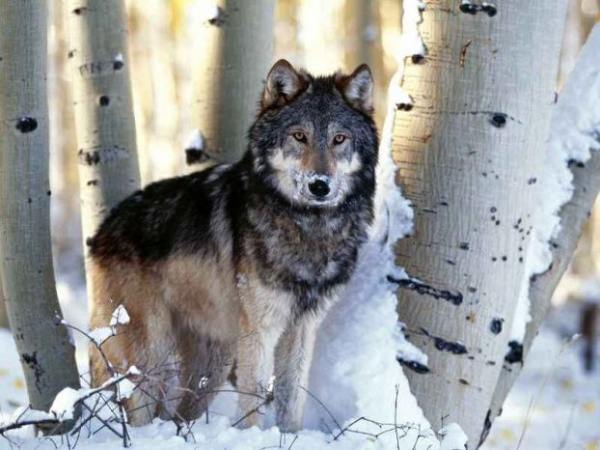 У волка глаза зоркие, зубы острые. Шубка серая, теплая. Не страшны серому зимние морозы. Он по лесу и день и ночь рыщет – себе добычу ищет. Прячьтесь все зверюшки лесные. Как попадетесь в лапы к серому – не сдобровать.
Загадка
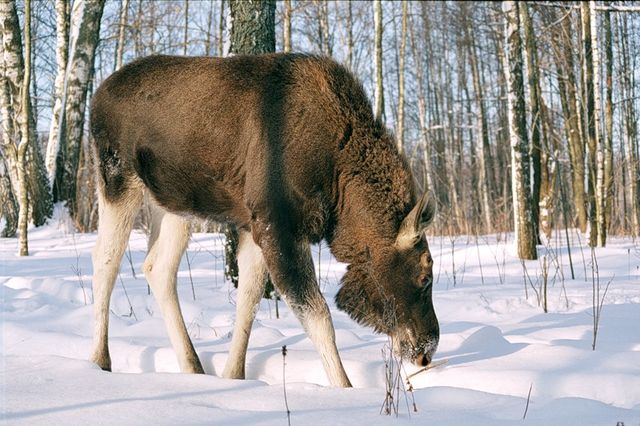 Ходит по лесу КрасавецСквозь чащобы продираясь.Носит рогов корону.Рогами крепит оборону.Если встретить довелосьЗнайте, дети, это …                                   (Лось)
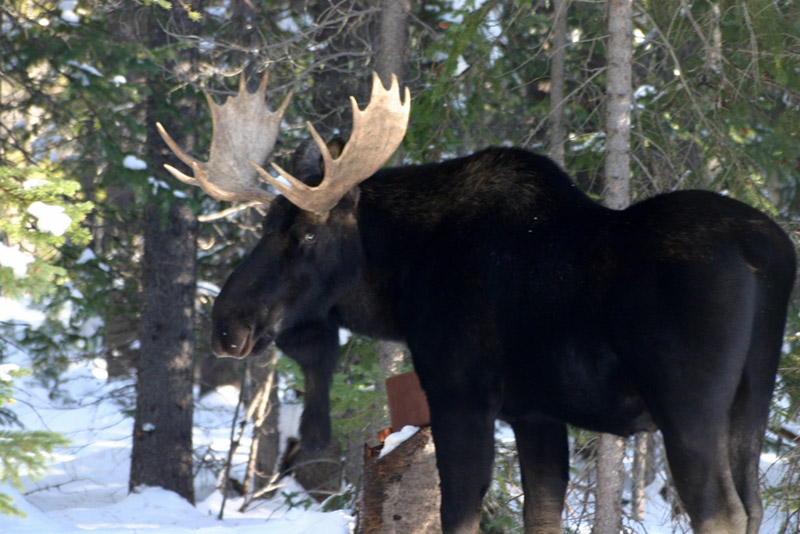 Он и смелый, он и быстрый,
  У него рога ветвисты
Средь заснеженных болот
 Он лишайник вкусный рвет.
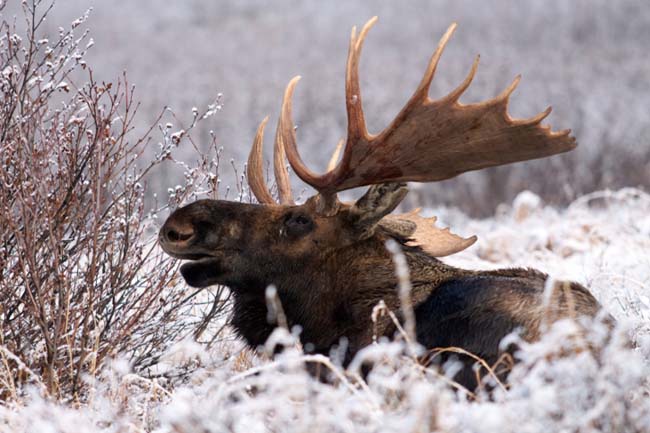 У лося- лосята.
Лось с большим удовольствием употребляет в пищу прутья и листья липы,  осины, рябины, пихты, ели, сосны, даже сосновые шишки. Лось нагибает макушку деревьев ртом и держит невысокие деревья между ног, от этого иногда деревья не выдерживают его большой тяжести и ломаются.